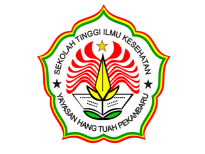 ASKEB BAYI, BALITA & ANAK PRASEKOLAH
PROGRAM STUDI KEBIDANAN 
PROGRAM SARJANA
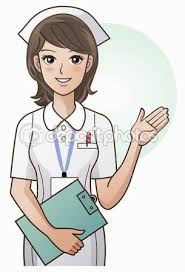 NUR ISRAYATI,
 S.ST., M.Keb
Parents Infant And Children BoundingIkatan emosi antara ibu dengan bayinya yang bersifat resiprokal dan mulai terbentuk sejak kontak pertama antara ibu dengan bayinyaOrangtua membentuk bonding atau ikatan emosi timbal balik dengan sang bayi melalui kasih sayang, perhatian, pengasuhan, perlindungan dan afeksi yang sesuai dengan kebutuhan bayi
Bounding Attachment
Kelekatan (attachment)
    Setiap bentuk perilaku yang menghasilkan suatu   kedekatan secara emosional antara satu individu dengan individu lain yang dipilih dan disukai, biasanya Dimulai pada usia 9 bulan pertama kehidupan.
   bertambah sering anak berinteraksi dengan seseorang maka kemungkinan kelekatan dengan individu yang bersangkutan bertambah besar.
Tahap-tahap Bounding Attachment
Proses perkembangan maternal – infant bonding dapat dikatagorikan dalam 4 tahapan, yaitu :

1. Tahap pertama merupakan tahap individuasi. Pada akhir tahap ini, seorang anak usia batita mampu untuk mengatasi perasaan lapar, beradaptasi terhadap sensasi dingin atau hangat dan megembangkan persepsi visualnya menjadi lebih baik.
2.Tahap ke dua, anak usia batita mulai mengembangkan kemampuan untuk memberikan respons yang tepat terhadap semua stimulus sosial yang datang dari sekitarnya. Dengan kemampuannya ini, anak usia batita terampil untuk membedakan antara objek hidup manusia dan benda mati lainnya.
3. Tahap ke tiga merupakan tahapan terakhir. Anak usia batita mulai menguasai berbagai keterampilan untuk bersosialisasi, seperti tersenyum, bergumam sehingga mampu menarik perhatian lingkungan sekitar. Dalam konteks ini anak sudah mulai mampu beradaptasi dengan lingkungan sekitarnya, terutama dengan orang yang sudah dikenal. 
		Dalam tahapan ini, tergantung juga dari seberapa besar paparan sosial yang diterima oleh anak tersebut, jika paparan yang diterima banyak orang, kuat dan cukup bermakna maka anak usia batita ini mampu mengembangkan kelekatan dengan berbagai orang yang ada didekatnya.
4. Tahap ke empat, anak mulai mengembangkan harapan terhadap berbagai figur pengasuhnya. Dengan adanya berbagai respons interaksi dengan figur yang dikenal anak maka anak usia batita ini mempelajari dan mulai mengembangkan perasaan percaya dengan orang serta lingkungannya. 
	Konsep ini merupakan dasar terbentuknya bonding atau ikatan emosi antara anak dan ibu atau antara anak dengan orangtuanya. Perasaan percaya dengan orang yang ada di sekitar anak usia batita ini mulai dikuasai bayi sejak usia 6 – 9 bulan, sehingga di usia ini bayi mampu untuk menarik diri atau bersembunyi di balik orangtuanya ketika berhadapan dan bertemu dengan orang yang tidak dikenalnya.
Prinsip-prinsip dan upaya untuk meningkatkan Bounding Attachment
Menit pertama jam pertama.
Sentuhan orang tua pertama kali.
Adanya ikatan yang baik dan sistematis.
Terlibat proses persalinan.
Persiapan PNC sebelumnya.
Adaptasi.
Kontak sedini mungkin sehingga dapat membantu dalam memberi kehangatan pada bayi, menurunkan rasa sakit ibu, serta memberi rasa nyaman.
Fasilitas untuk kontak lebih lama.
Penekanan pada hal-hal positif.
Perawat maternitas khusus (bidan).
Libatkan anggota keluarga lainnya.
Infromasi bertahap mengenai bounding attachment.
Dampak positif yang dapat diperoleh dari bounding attachment :
Bayi merasa dicintai, diperhatikan, mempercayai, menumbuhkan sikap sosial.

Bayi merasa aman, berani mengadakan eksplorasi.
Hambatan Bounding Attachment
Kurangnya support system.
Ibu dengan resiko.
Bayi dengan resiko.
Kehadiran bayi yang tidak diinginkan.
Dampak yang seringkali muncul akibat masalah parental – infant bonding adalah terbentuk-nya insecure attachment yang ditandai oleh beberapa bentuk perilaku eksternalisasi seperti agresif, menentang, menghindar, kemarahan, hostilitas atau perilaku imatur lainnya. 

Disamping itu, anak usia batita dengan insecure attachment dapat juga menunjukkan perilaku yang terinhibisi dan sangat tergantung dengan lingkungan sekitar, termasuk orangtuanya
Beberapa jenis insecure attachment yang mungkin terjadi adalah
Avoidant attachment berupa sikap anak usia batita yang cenderung menolak kontak dengan pengasuh utamanya setelah dipisahkan untuk beberapa saat, mereka juga cenderung acuh pada saat pengasuh utamanya pergi. 
Mereka tampak acuh pada saat berada lingkungan baru dan tidak memperlihatkan perilaku protes sama sekali. 
Mereka tampak asik dengan dirinya sendiri dan berusaha mengeksplorasi lingkungan di sekitarnya walaupun sebenarnya mereka merasa tidak nyaman yang ditunjukan dengan sikap menyendiri dan menolak setiap pendekatan yang ditujukan kepda dirinya. Dalam kondisi ini reaksi emosi anak usia batita cenderung terbatas, labil dan iritabel.
2. Resistant atau ambivalent attachment ditandai oleh adanya ambang toleransi terhadap stres yang rendah dan merasa tidak yakin bahwa orangtua atau ibu akan datang untuk memberikan ketenangan kepada mereka. 
Ketika anak usia batita mengalami tekanan, mereka akan berusaha mencari pengasuhnya dengan tujuan untuk melampiaskan kemarahan atau kekecewaannya, serta bertahan untuk menolak setiap kontak yang diberikan. 
Anak dengan gambaran resistant atau ambivalent attachment dapat menunjukkan sikap menarik diri atau justru sangat tergantung dengan lingkungan sekitarnya. Mereka juga cenderung menunjukkan emosi yang tidak stabil, cenderung banyak menangis, menunjukkan sikap merengek, menuntut, ambivalen, serta menjadi jenuh oleh kebutuhan dukungan emosinya sendiri.
3. Disorganized atau disoriented attachment seringkali ditandai oleh perilaku anak yang inkonsisten dan kontradiktif. Sikap dan perilaku lainnya berupa agresivitas, pola perilaku disruptif, disorganisasi. Regulasi emosi anak menjadi terganggu berupa timbulnya kecemasan dan ketakutan bertemu dengan orang asing sehingga anak cenderung menjadi labil dan iritabel.
Thanks!